LECCIÓN 5
SABIDURIA PARA
VENCIENDO  LOS PREJUICIOS
LECCIÓN DE REPASO
Llevando la Fe a la Práctica
DOMINGO
LUNES
MARTES
MIERCOLES
JUEVES
ENFRIANDO EL ACALORAMIENTO
RELIGIÓN VERDADERA
EL ESPEJO DE LA LEY DE DIOS
EL DADOR PERFECTO
APRECIANDO LA LUZ
SÁBADO, 2 DE NOVIEMBRE DE 2024
Ofrenda del Primer Sábado
Para el Departamento de Literatura de la
Conferencia General
Oramos para que esta Ofrenda del Primer Sábado para el Departamento de Literatura de la CG toque su corazón para dar más en favor de las almas alrededor del mundo que necesitan leer la verdad presente. Muchas gracias.
Sus hermanos del Departamento de Literatura de la Conferencia General
LECCIÓN 5
SABIDURIA PARA
VENCIENDO  LOS PREJUICIOS
UN PROBLEMA DE ACTITUD
DOMINGO
a. Describe una tendencia terrenal común de la que podemos ser culpables,
tal vez sin siquiera darnos cuenta. 
Santiago 2:1–4.
DOMINGO
b. ¿Qué debemos comprender acerca de aquellos que pueden ser pobres en los bienes de este mundo pero ricos en la fe? 
Santiago 2:5.
DISCERNIMIENTO E IMPARCIALIDAD
LUNES
a. Explica el planteamiento equilibrado que enseñó Jesús con respecto a
ayudar a los pobres. 
Marcos 14:3–9.
LUNES
b. En el antiguo Israel, ¿qué actitud se exigía a quienes administraban justicia?
Levítico 19:15; Deuteronomio 1:17; 10:17.
LUNES
c. Hoy en día, ¿cómo deberían aprender a aplicar este mismo principio todos los que ocupan cargos directivos en la iglesia? 
1 Pedro 1:17; Colosenses 3:25.
MARTES
FORMANDO MEJORES HÁBITOS
a. ¿Qué reprensión da Santiago en relación con el sesgo materialista de los que profesan ser creyentes, y por qué esto es un asunto grave? Santiago 2:6, 7.
MARTES
b. ¿Cómo únicamente podemos ser victoriosos al representar correctamente
a Cristo? 
Romanos 2:11; Proverbios 23:7.
TENIENDO UNA CONDUCTA REAL
MIERCOLES
a. ¿Qué destaca la Escritura como verdaderamente esencial para nuestra fe cristiana, y por qué? Santiago 2:8.
MIERCOLES
b. ¿De qué manera el tener prejuicios, parcialidad y/o preferencias perjudica
nuestro testimonio de Cristo? Santiago 2:9.
SABIAS ENSEÑANZAS CON COMPASIÓN
JUEVES
a. ¿Qué debemos recordar al guardar la ley moral de Dios nosotros mismos,
así como al compartir esta verdad con las nuevas generaciones?
Eclesiastés 11:9; 12:13, 14; Santiago 2:10–13.
MINUTOS
MISIONEROS
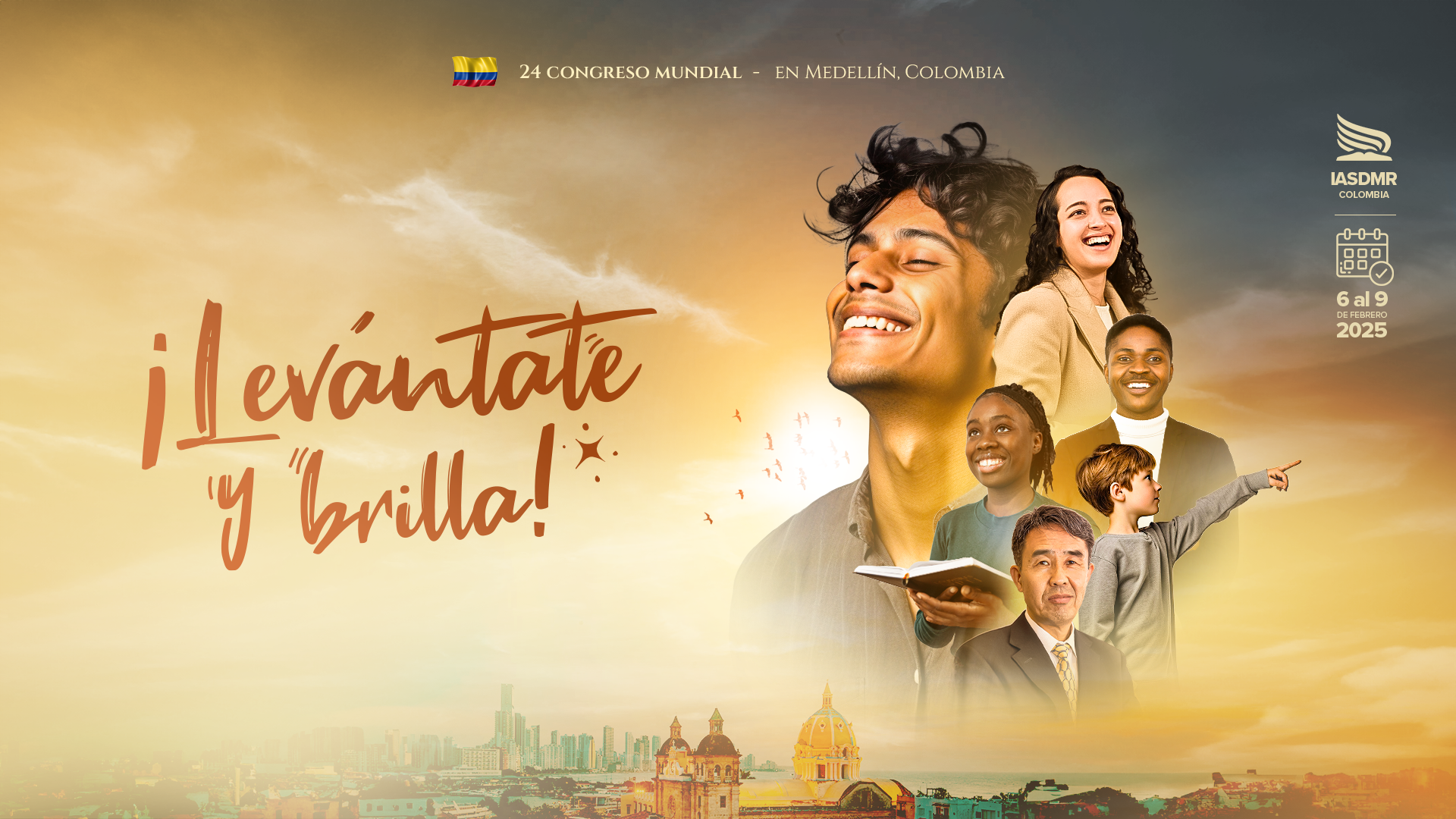 Congreso Mundial CG 2025
CLIC AQUI
Encuentro Mundial de Jóvenes
COLOMBIANOS
EXTRANJEROS
[Speaker Notes: El encuentro Mundial de Jóvenes ASDMR será en Medellín durante y después del Congreso Levántate y Brilla en Febrero 6-10 de 2025.El lunes 10 de Febrero de 2025 tendremos una salida recreativa a un municipio cercano a Medellín, donde visitaremos la majestuosa Piedra del Peñol, en Guatapé Antioquia.¡Será una experiencia inolvidable!Costo: $28 dólares ó $100.000 COP.. Esto cubre, transporte, alimentación y entrada a la Piedra del Peñol, recuerdos…¡¡¡Será único, no te lo puedes perder!!!Inscríbase aquíExtranjeros: www.epagosreforma.com/#jovenesasdmrNacionales: www.joven.epagosreforma.com]
TIENDA VIRTUAL
[Speaker Notes: Link para visitar la tienda virtual: https://shop.epagosreforma.com/]
CLIC AQUÍ
Sigue nuestro canal de Whatsapp dando
[Speaker Notes: Sigue nuestro canal de Whatsapp dando clic aquí]